情報モラル教育
第 14 話SNS依存にならないために
[Speaker Notes: https://www.secom.co.jp/kodomo/m/20180315.html
https://www.weblio.jp/content/SNS%E4%BE%9D%E5%AD%98%E7%97%87]
14.SNS依存にならないために
眉山さんは、「帰宅したらスマートフォンをリビングに置いておき、SNSの確認などは、勉強の休憩時間に行う」というルールを決めています。
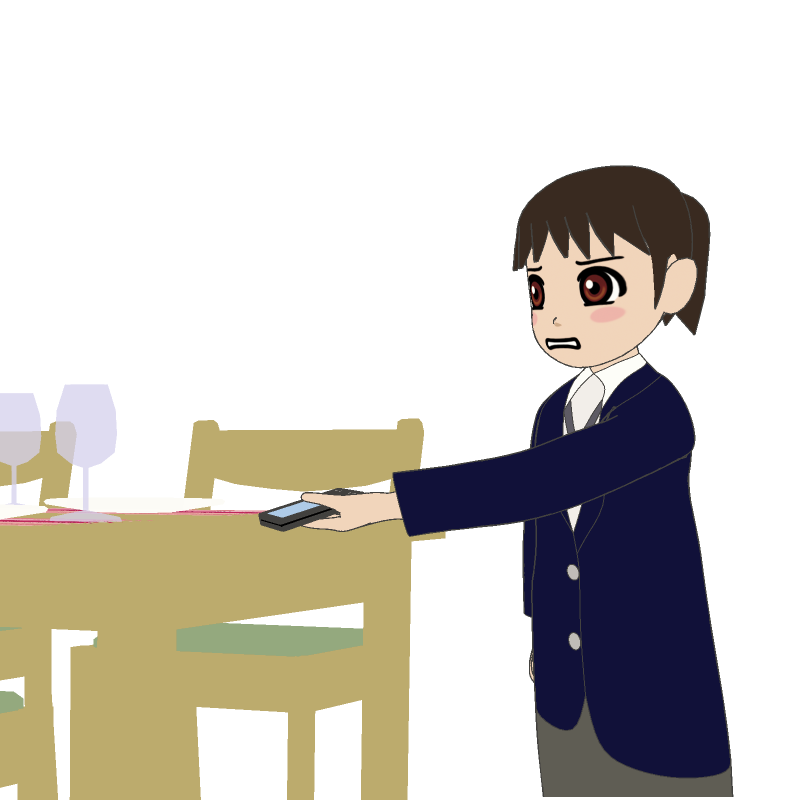 12
1
11
2
10
3
9
4
8
7
5
6
勉強中は
我慢しよう・・・
眉山（びざん）さん
14.SNS依存にならないために
返信、遅く
なっちゃうな
・・・
休憩時間、SNSを見ると何人かの友達から連絡が来ていました。
すべてに目を通すことができず、途中で勉強に戻りますが、
返信していない友達のことが気になり、集中できません。
通知5件
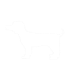 新着メッセージがあります。
F
通知3件
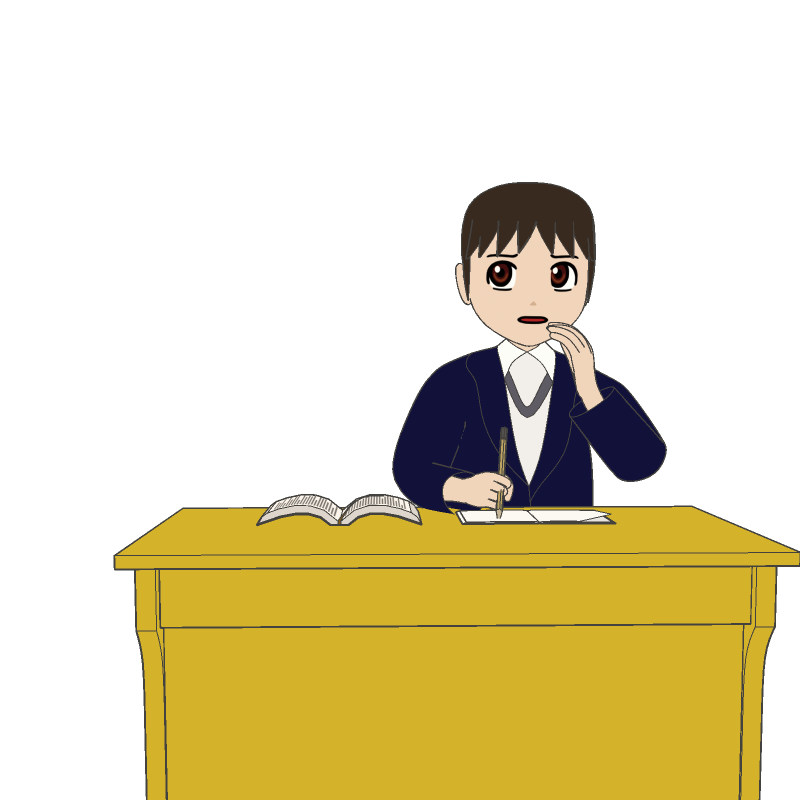 あなたの投稿に
Goodがつきました。
未読26件
着信が
ありました。
14.SNS依存にならないために
勉強を中断し友達への返信を済ますことにしましたが、すぐにまた連絡がきます。家の人にも注意されても、なかなか勉強に戻れません。
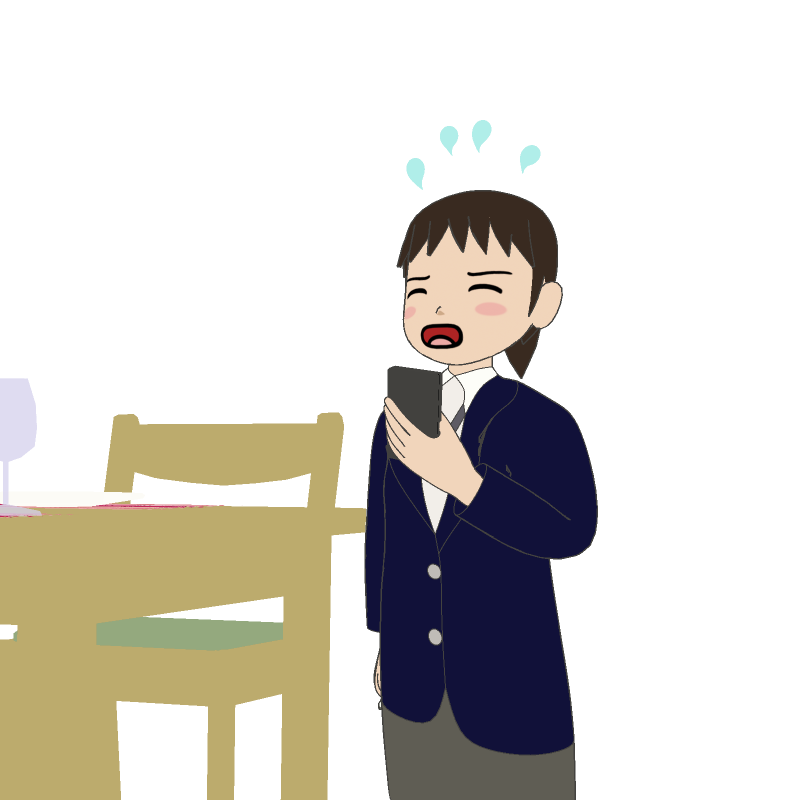 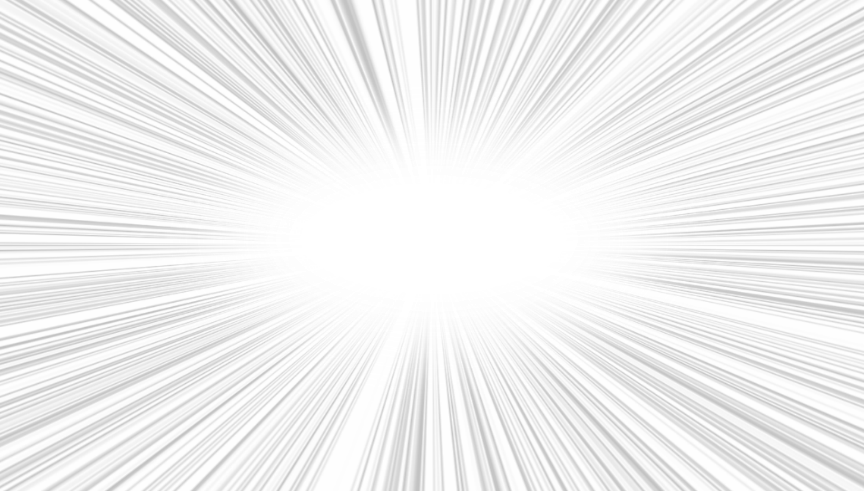 12
1
11
2
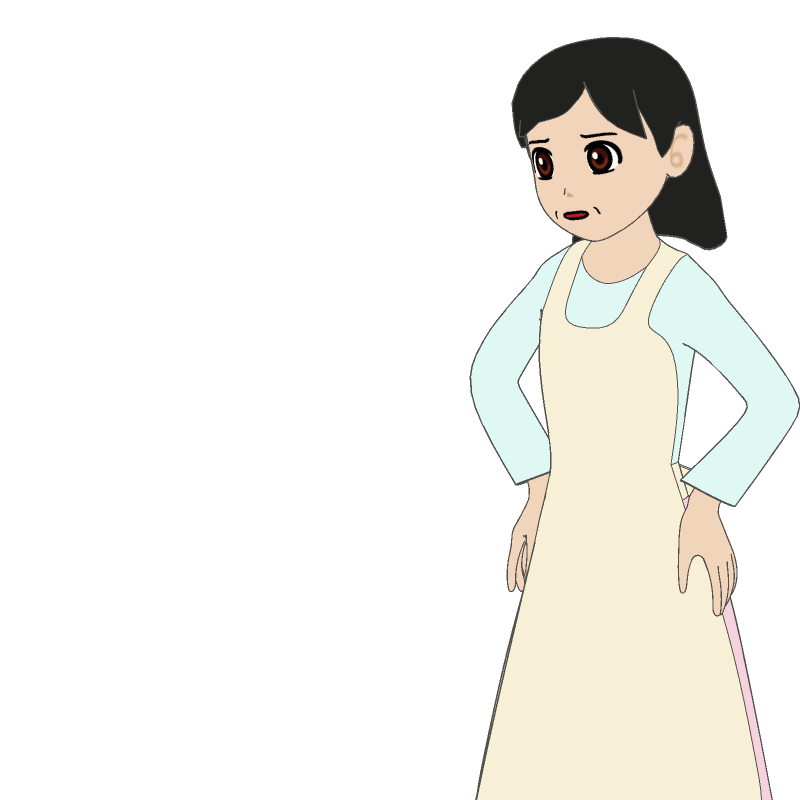 10
勉強は
どうしたの？
3
9
返信が済んだらやるから！！
4
8
7
5
6
14.SNS依存にならないために
なぜ、こうなったのでしょうか？
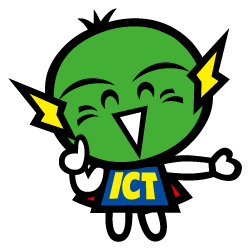 14.SNS依存にならないために
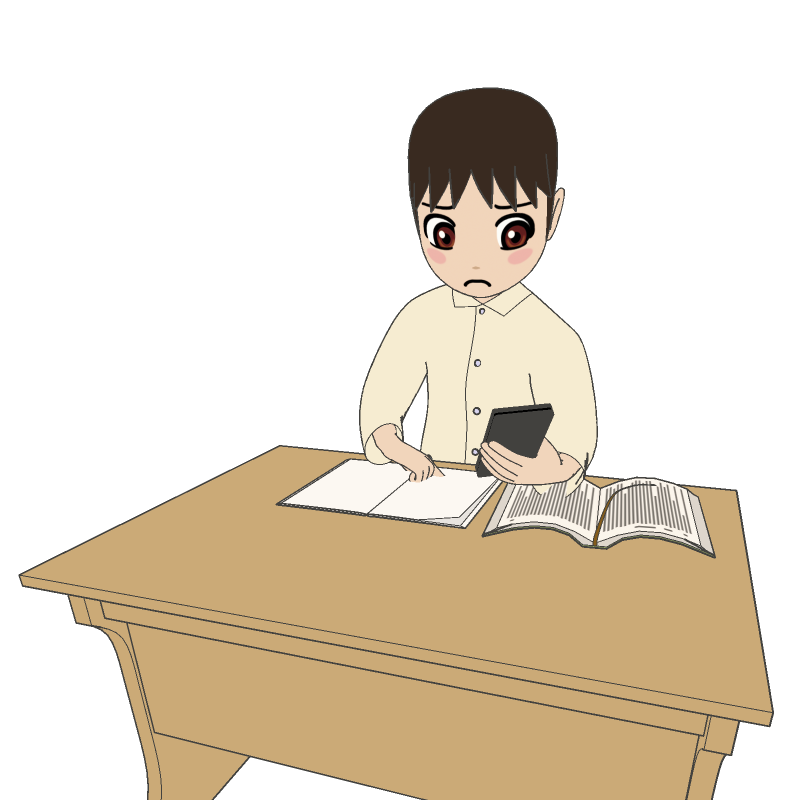 暇さえあればSNSを見てしまう
SNSを確認できないと不安になる
返信ができないとイライラしてしまう

近年、こうした症状が「SNS依存」として、問題になっています。
返信きて
ないかな・・・
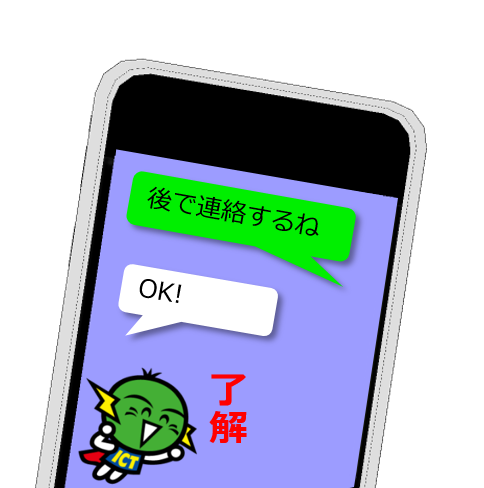 友達とコミュニケーションをとることは大切ですが、趣味や勉強などの自分の時間、また、家族の時間を持つことも同じくらい大切です。
他にやることがあるときは通知をOFFにする、友達には「後で連絡するね」と伝えるなど、工夫してSNSを利用しましょう。
14.SNS依存にならないために
SNS依存になれば、楽しいはずの友達との会話もストレスになってしまいます。
家の人とルールを決める、決めたルールは、友達にも理解してもらうなどして、無理なくSNSを使用するようにしましょう。
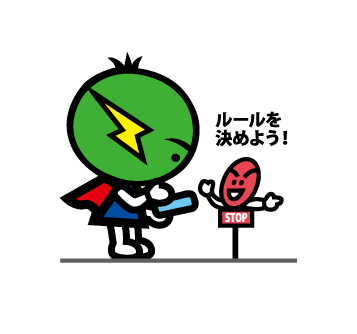 決めたルールを
友達にも分かって
もらおう！